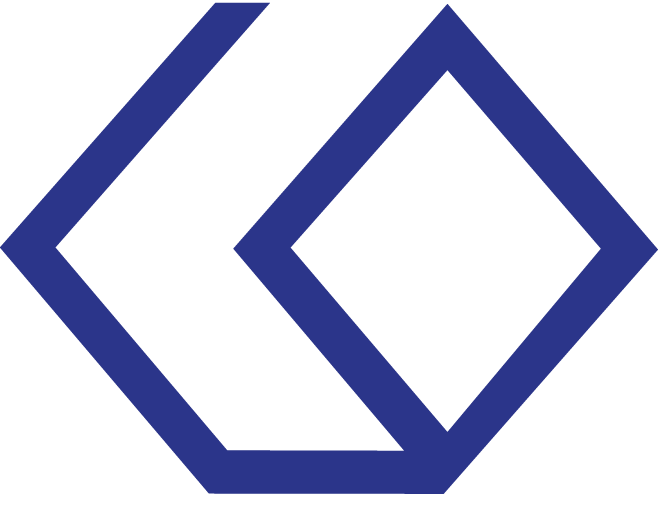 Antidiskriminierung & Chancengleichheit
Interne Anlaufstellen und Beratung für Studierende
GEFLÜCHTETE
Ansprechperson für geflüchtete Studien- interessierte, Studierende & Forschende
BEHINDERUNGEN & CHRONISCHE KRANKHEITEN
Ansprechperson für Studierende
ANTIDISKRIMINIERUNG & CHANCEN- GLEICHHEIT - ERSTANLAUFSTELLE
Stabsstelle Gleichstellung
GESCHLECHTERGERECHTIGKEIT
Gleichstellungsbeauftragte (GB)
Stabsstelle Gleichstellung
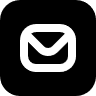 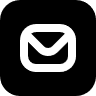 rebecca.hofmann@ph-freiburg.de
0761 682-687
KG 5, R 304
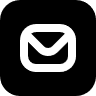 meldestelle@ph-freiburg.de

0761 682-476

KG 2, R 206 A
gleichstellungsbeauftragte@ bzw.
gleichstellung@ph-freiburg.de
0761  682-417 (Stabsstelle)
bzw. -316 (GB) 

KG 2, R 206 B (Stabsstelle) bzw. 
KG 4, R 007 (GB)
erens@ph-freiburg.de 

0761 682-470

KG 4, R 303 A
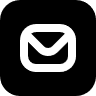 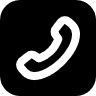 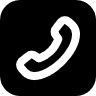 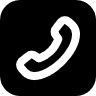 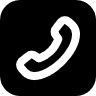 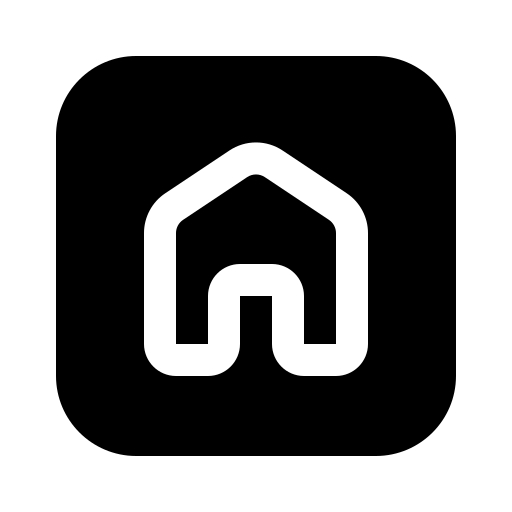 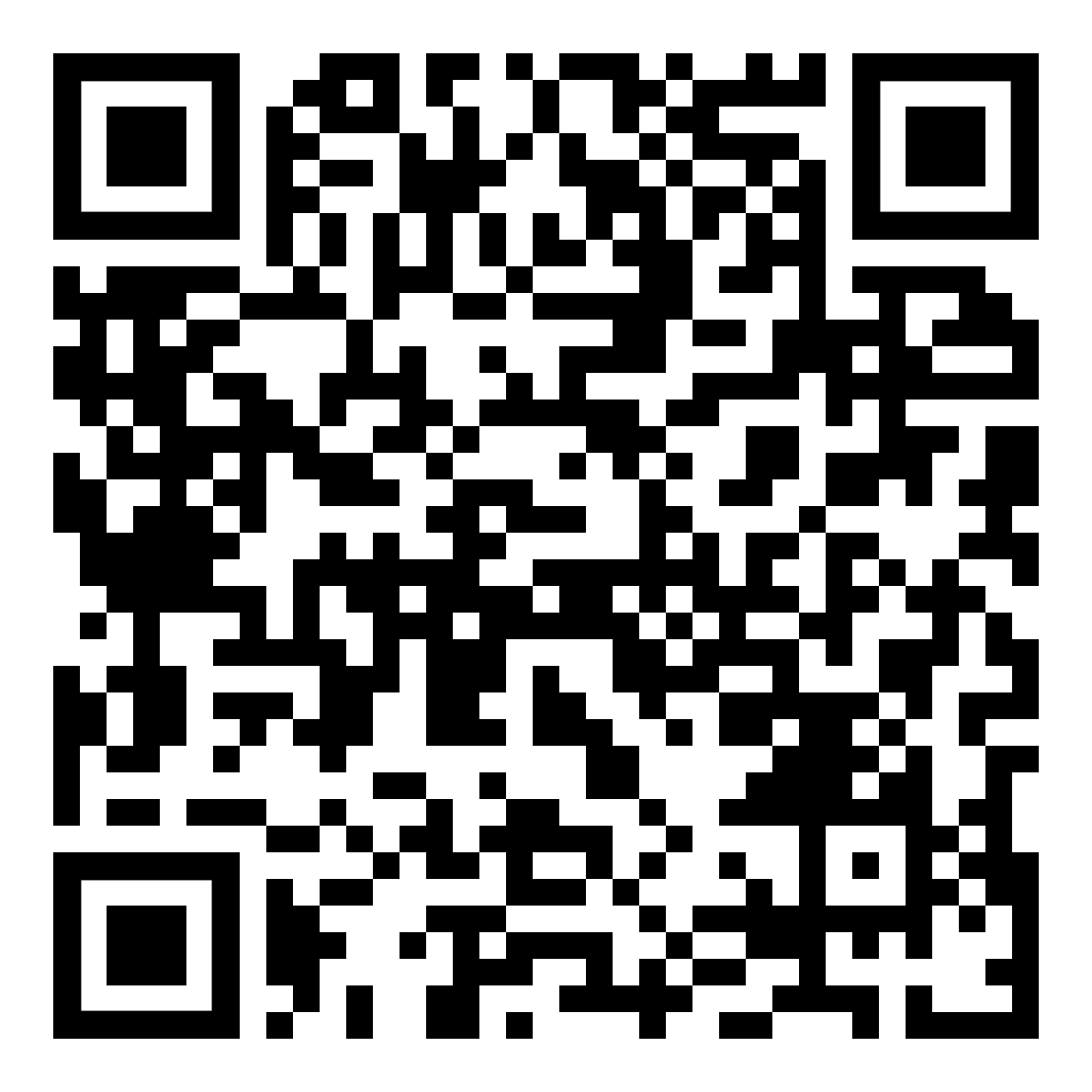 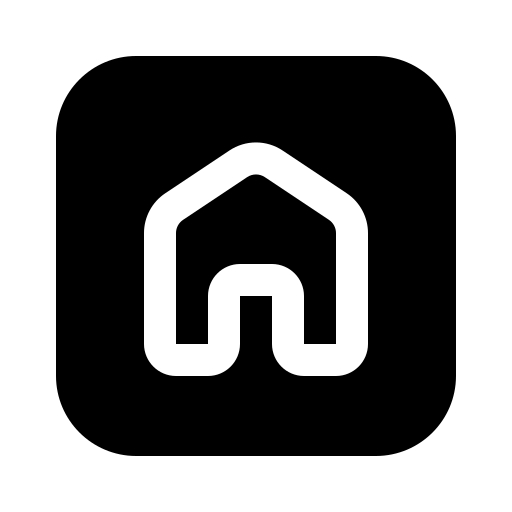 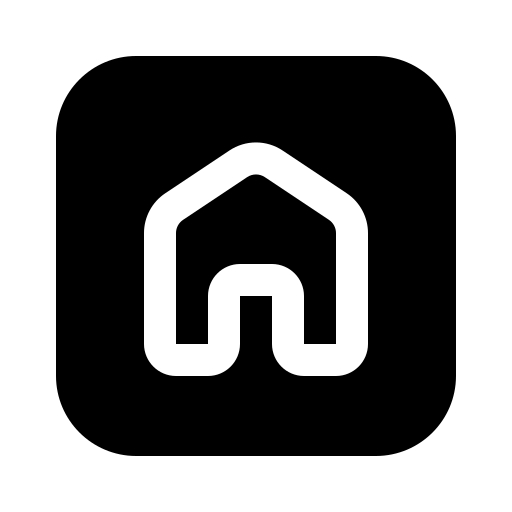 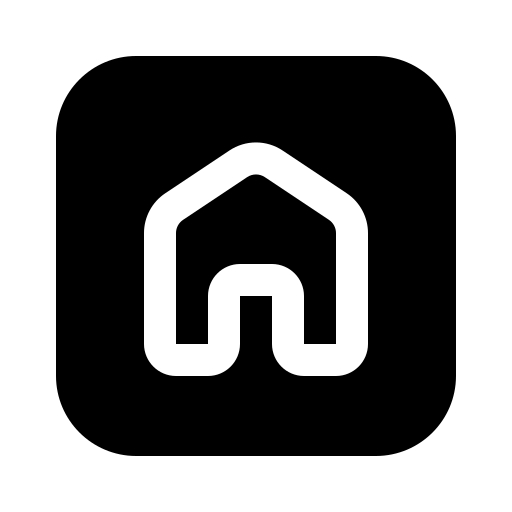 SEXUALISIERTE BELÄSTIGUNG, DISKRIMINIERUNG UND GEWALT
RASSISMUS UND ANTISEMITISMUSAnsprechperson für Antidiskriminierung
VEREINBARKEIT STUDIUM – FÜRSORGEARBEIT
Stabsstelle Gleichstellung
PFLEGE VON ANGEHÖRIGENPflegelotsin
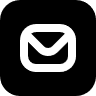 doris.schreck@ph-freiburg.de
hinderer@ph-freiburg.de

0761 682-375 (Doris Schreck)
bzw. -302 (Marcel Hinderer)

KG 2, R 206 C (D. Schreck) 
bzw. KG 4, R 129 (M. Hinderer)
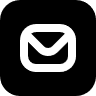 manuela.pluche@ph-freiburg.de

0761 682-452

MensaZwischendeck, R 010
wiebke.scharathow@ph-freiburg.de

0761 682-239KG 5, R 315
familienservice@ph-freiburg.de

0761 682-476

KG 2, R 206 A
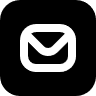 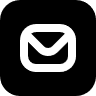 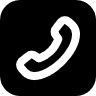 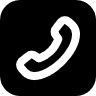 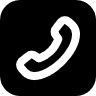 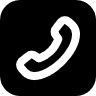 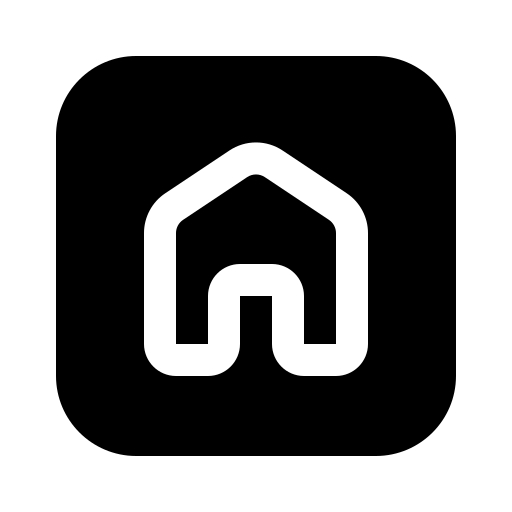 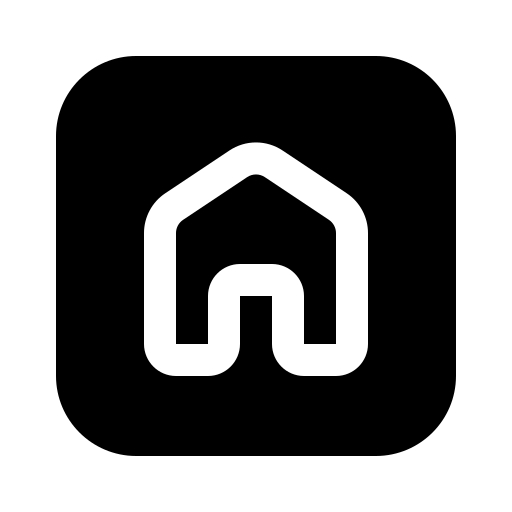 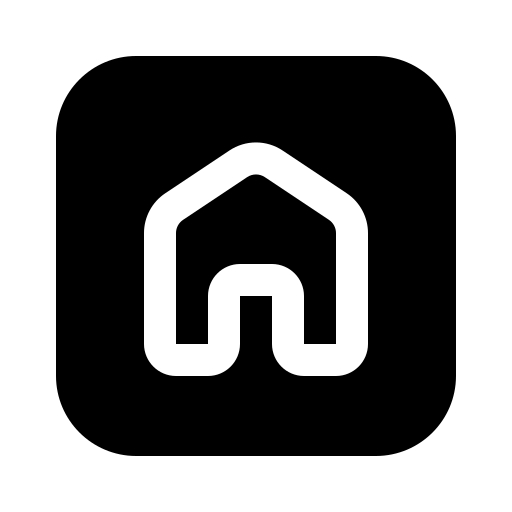 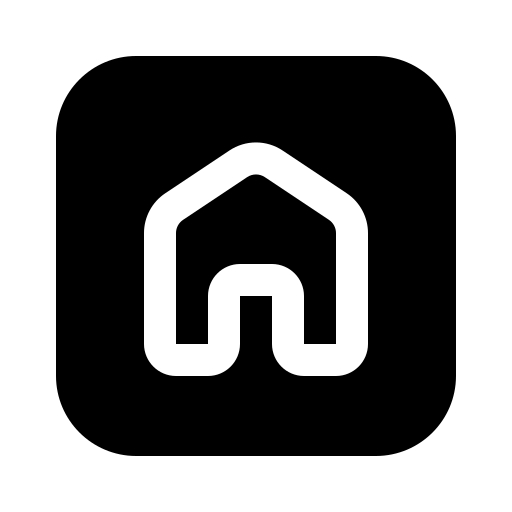 Eine aktuelle Übersicht und die Kontakte zur AGG-Beschwerdestelle sowie zu Ihrer studentischen Interessensvertretung, der Verfassten Studierendenschaft (VS) finden Sie unter: https://www.ph-freiburg.de/hochschule/beratung-und-interessensvertretungen.html